¡Bienvenidas y Bienvenidos!
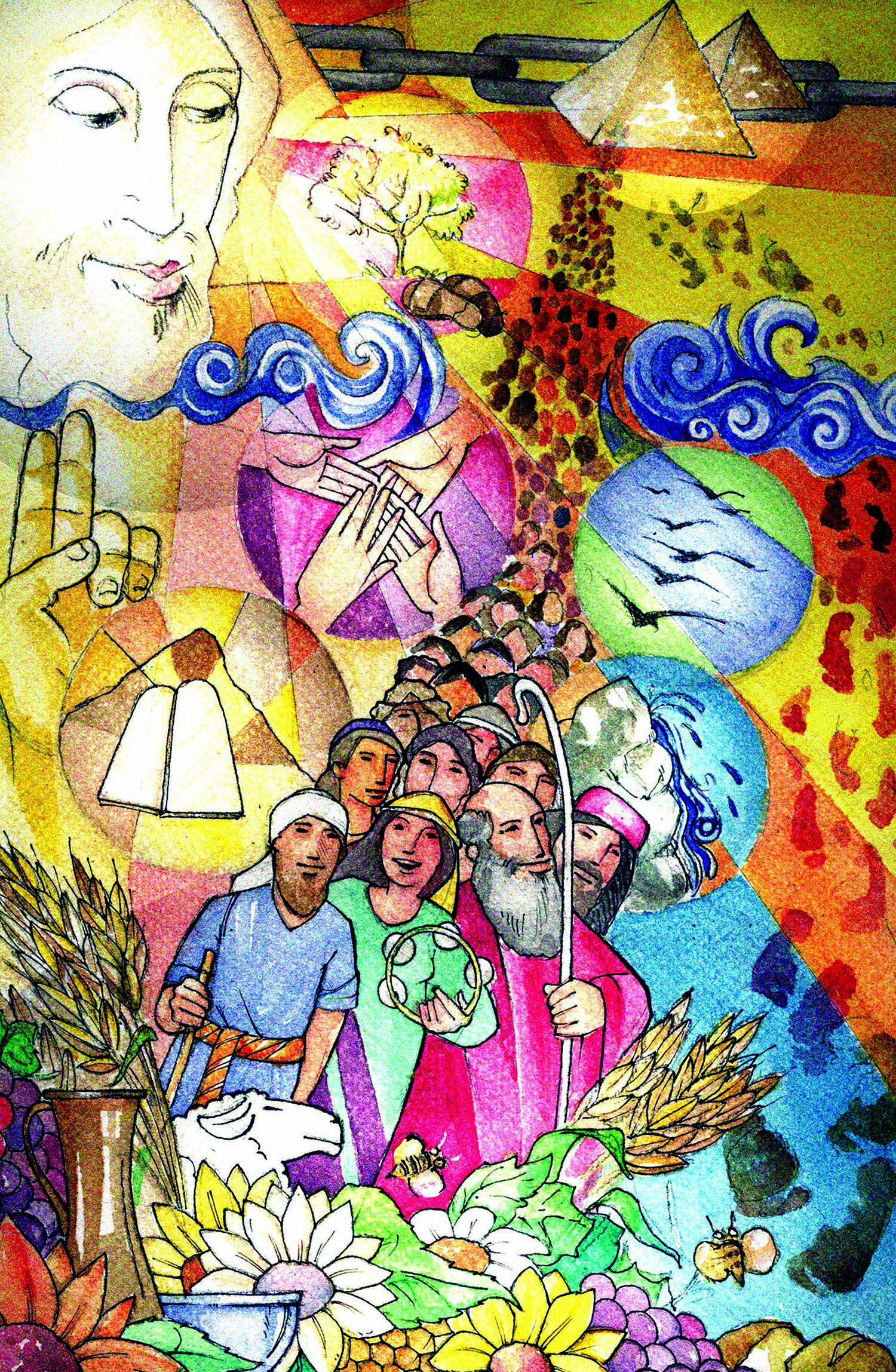 El Éxodo
Una montaña 
en medio de una llanura
5
Presentación
Este taller desarrolla cuatros temas:
El Éxodo: una montaña en  
     medio de una llanura.

2. Los protagonistas del Éxodo.

3. Los Éxodos de ayer y de hoy.

4. La Alianza y los Diez 
    Mandamientos.
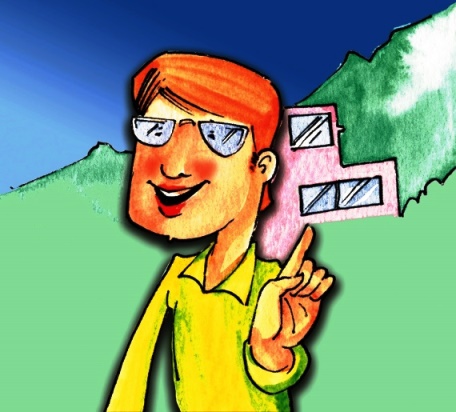 Tema 1
El Éxodo:
 una montaña en medio de una llanura
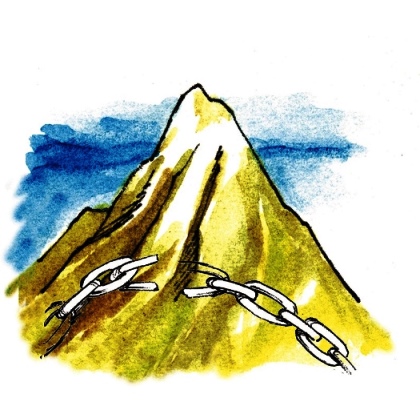 Leamos Dt 26, 5-9
La montaña
El Éxodo es como una gran
montaña en medio de una inmensa llanura. 

Nos interpela diciéndonos: ¿has trabajado por la libertad?

Si ocultamos esta gran montaña traicionamos la experiencia profunda del pueblo de Dios.
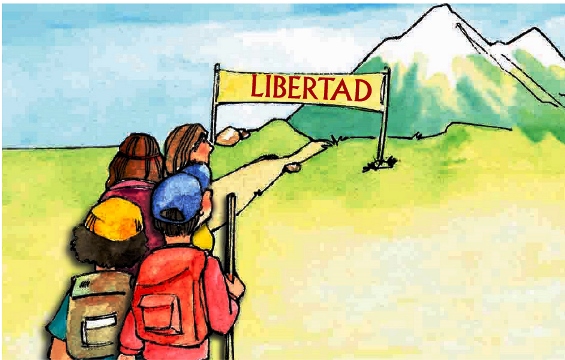 El canal
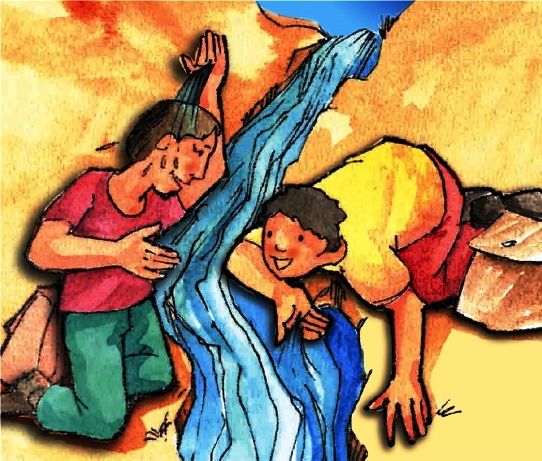 El Éxodo es como un canal de agua que atraviesa toda la Biblia. 
Es una clave teológica que nos ayuda a vivir la experiencia del pueblo de Israel con su Dios liberador.
El camino
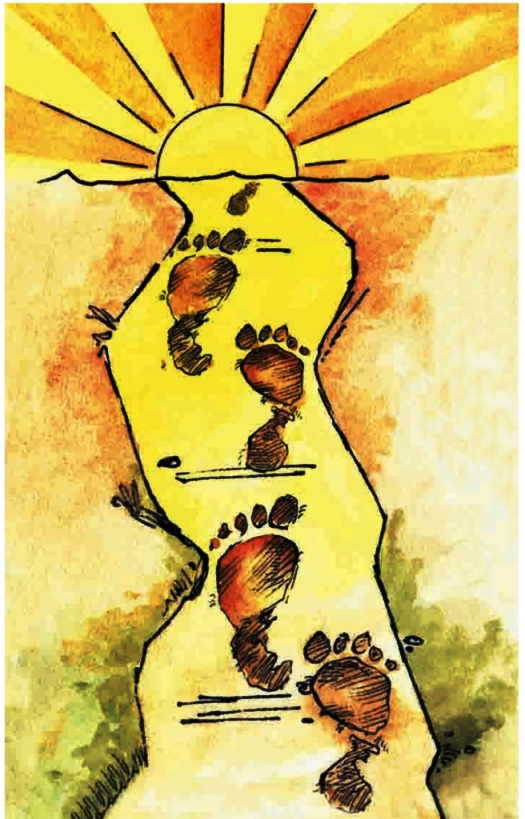 El Éxodo tuvo tres etapas:

Salir de Egipto, 
     ¡dejar la esclavitud!

Caminar por el desierto,
     ¡tiempo de purificación!

Llegar al Sinaí,
     ¡Alianza y organización!
Nuestras experiencias de Éxodo
o Libertad
¿Qué liberaciones hemos alcanzado?

¿Quiénes nos ayudaron a realizar la liberación?

¿Qué dificultades hemos tenido?
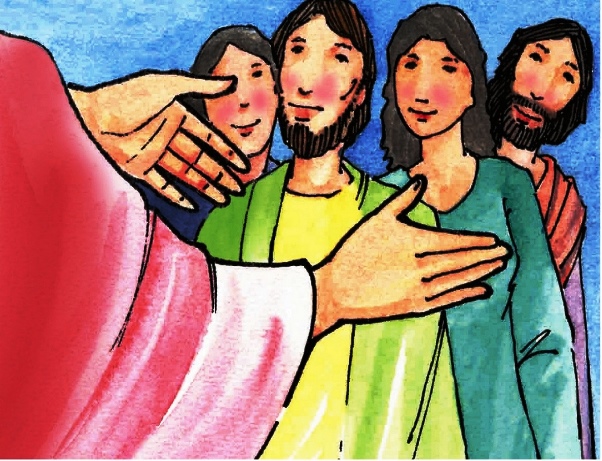 Tema 2
Los protagonistas de Éxodo
Los presentamos en el orden en que aparecen
Moisés
Dios
Faraón
Pueblo
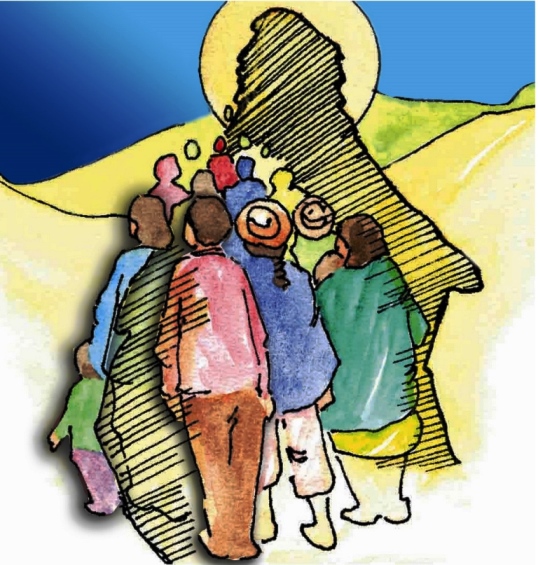 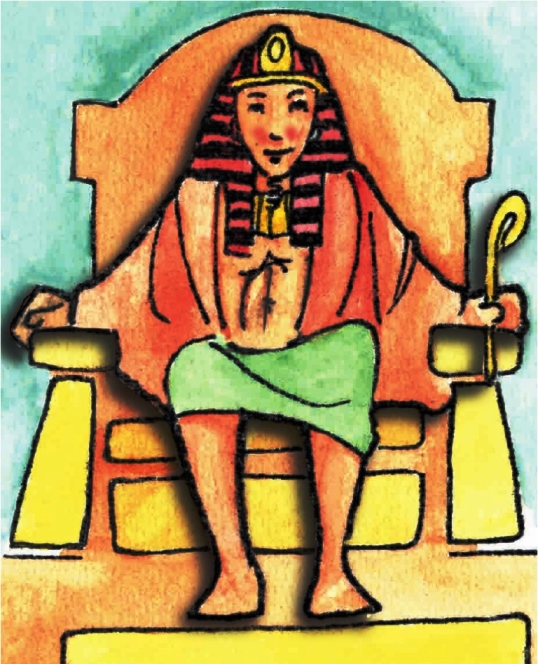 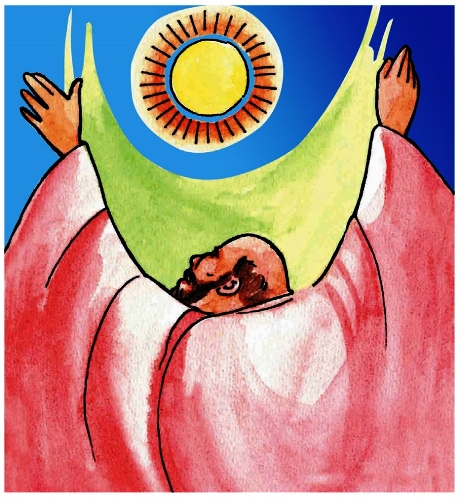 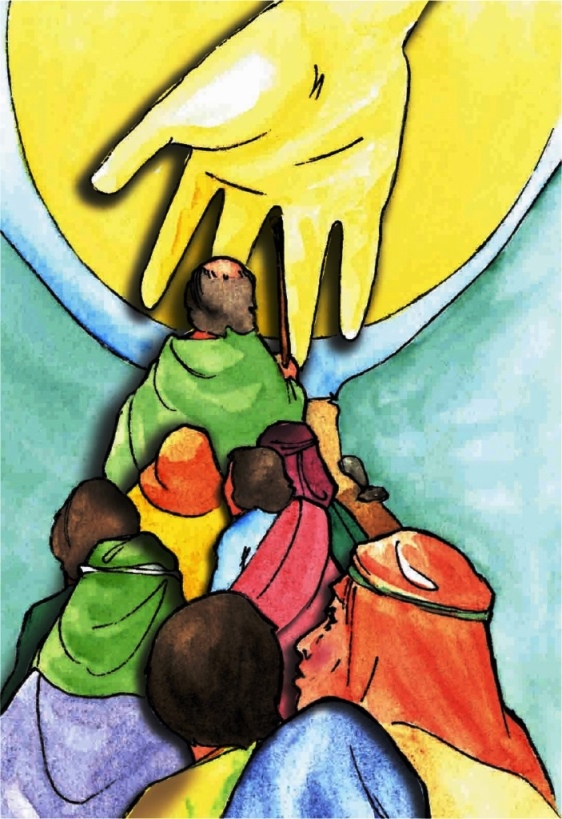 El Pueblo: 
Da dos pasos adelante y uno para atrás
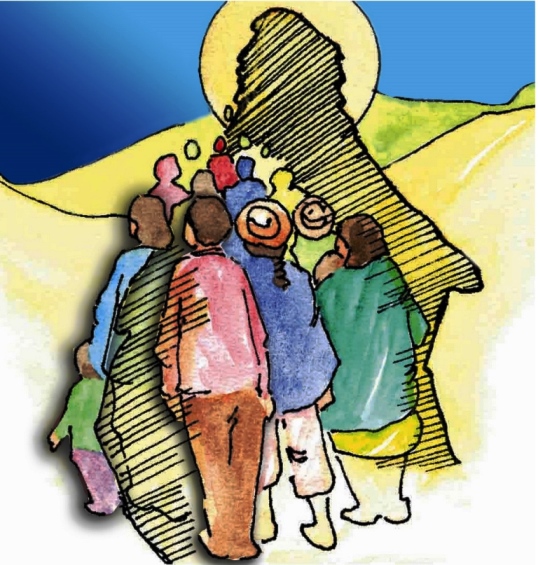 Se desvela la realidad de un grupo de personas que sufre la explotación.
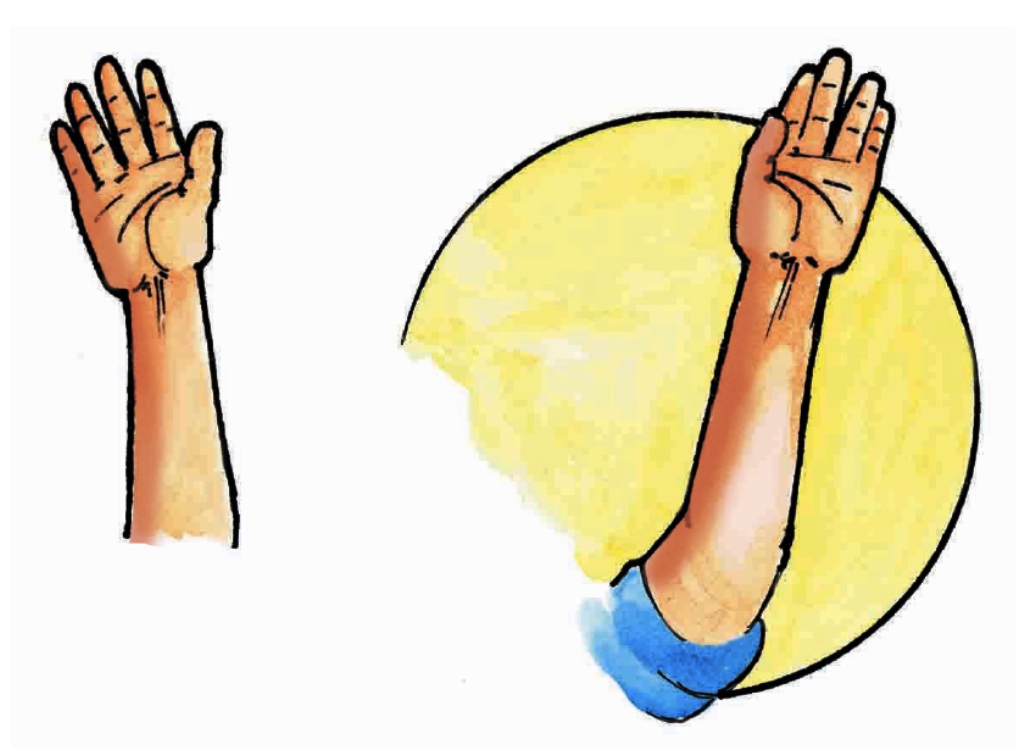 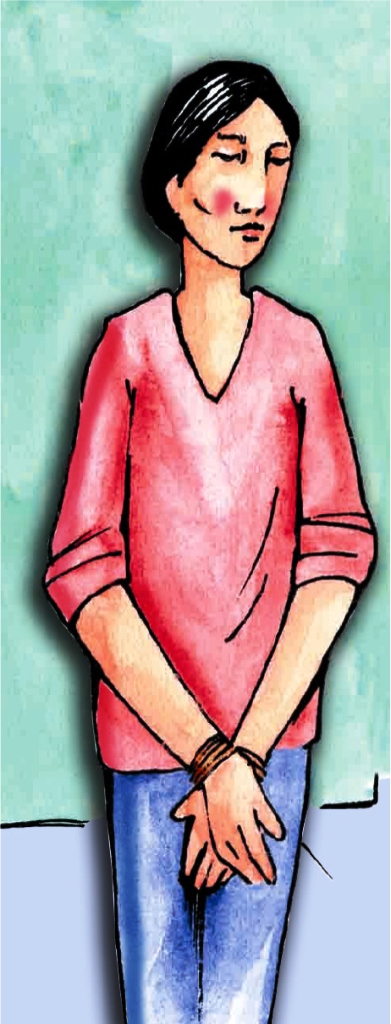 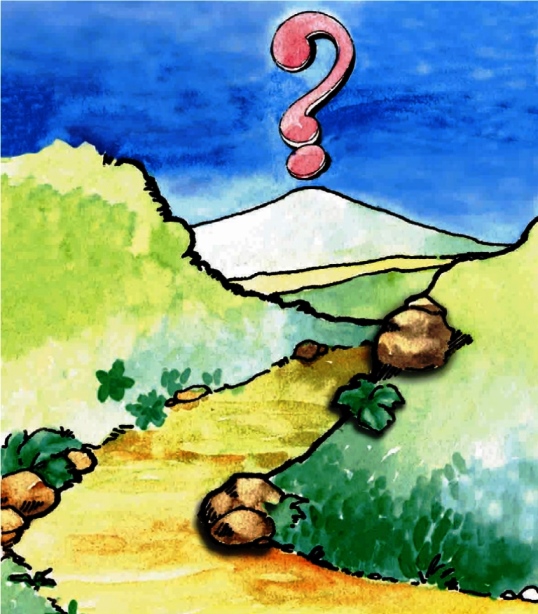 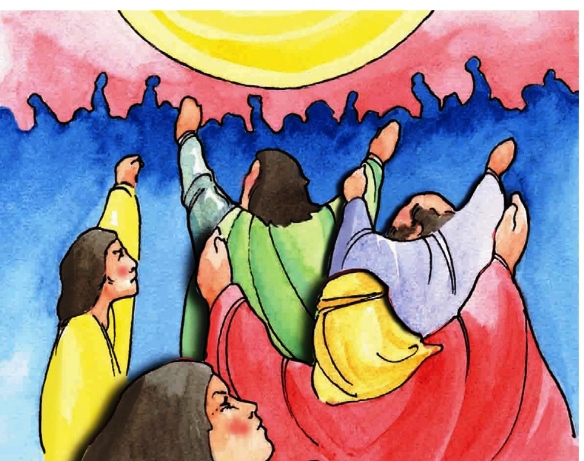 La sumisión
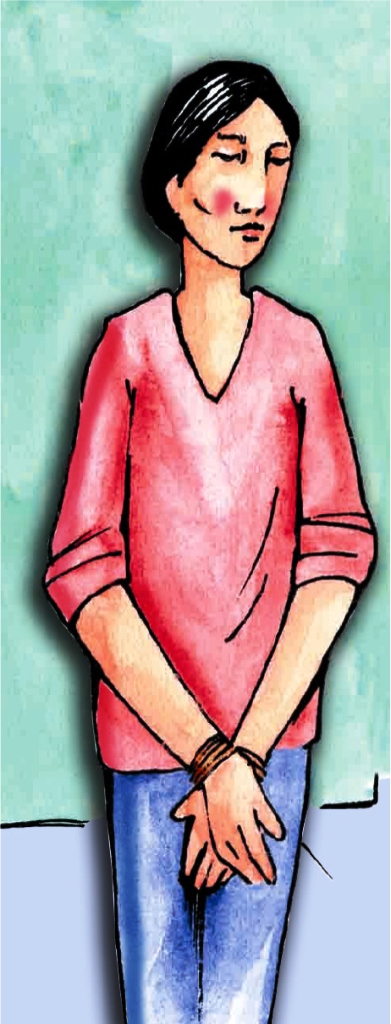 No existe reacción por parte del pueblo.

Las parteras Sifrá y Púa reaccionan ante la orden de faraón.

Moisés será el primero en reaccionar de forma violenta y huye.
El clamor y la crisis
Muere el primer faraón y el pueblo empieza a reaccionar y clama a Dios.

Moisés se presenta con el mensaje de libertad y es acogido.

El segundo faraón aumenta los trabajos y el pueblo se vuelve en contra de Moisés.
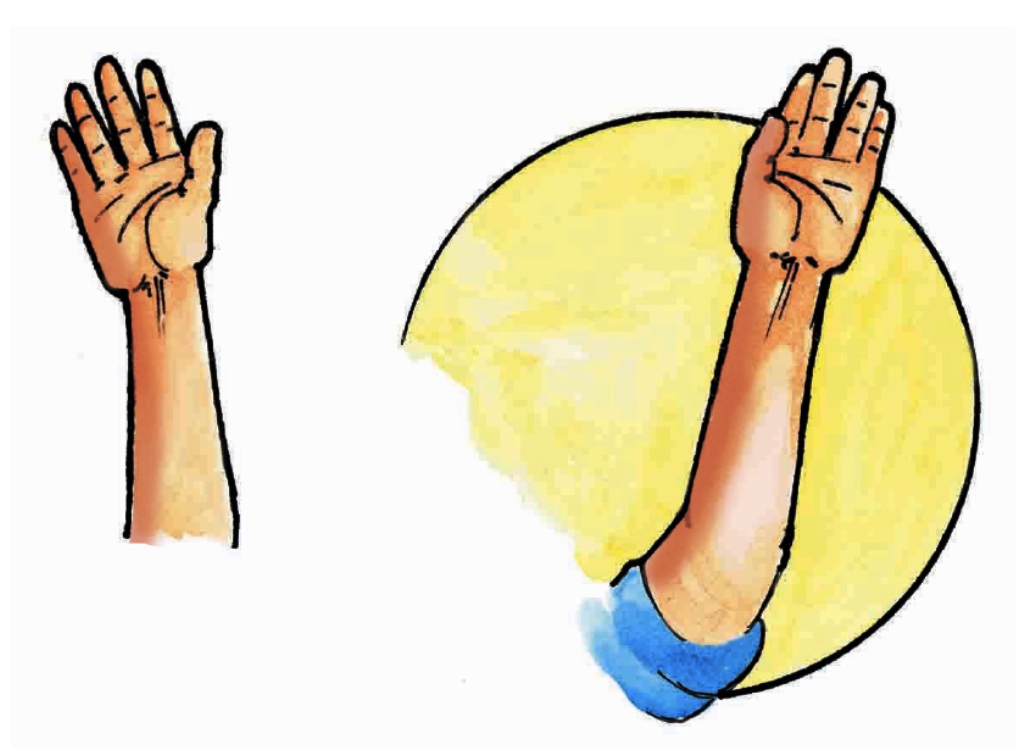 El miedo a la libertad
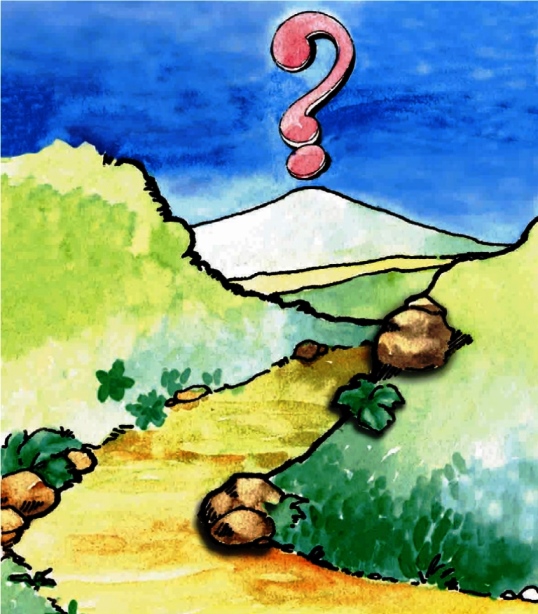 Sienten miedo y critican a Moisés: 
	¿Es qué no habían 	sepulturas en 	Egipto? 

	¿Por qué nos 	trataste 	así, sacándonos de Egipto?

Después del milagro del mar creen y adoran a Yahvé.
La queja y la desesperanza
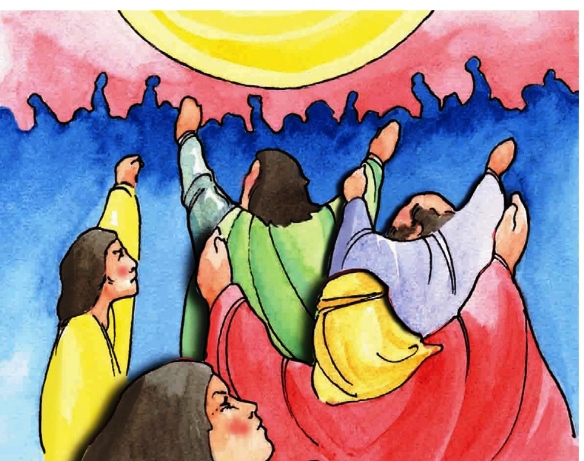 La actitud del pueblo en el desierto es de: 

Queja,

Desconfianza,

Desobediencia,

Miedo a la libertad.
El Faraón: 
Entre la terquedad y la crueldad
Las actitudes del faraón: 

Desconocer y tener miedo:
Desconoce a José y tiene miedo de la reproducción del pueblo.
Ve en el pueblo mano de obra barata.

Actuar con terquedad y egoísmo:
Desde el primer encuentro con Moisés se ve su terquedad.
El faraón:
      - no reconoce al Dios que afecta sus intereses,
      - la religión de los esclavos es subversiva, ellos son    
        injustos con él.

Crueldad y mentira:
El opresor no deja que el pueblo se de cuenta que viven en esclavitud.
Los que salen del esquema del faraón son acusados de perezosos.
El faraón lleva al enfrentamiento entre pueblos hermanos; muertes de ambos lados (Plagas).
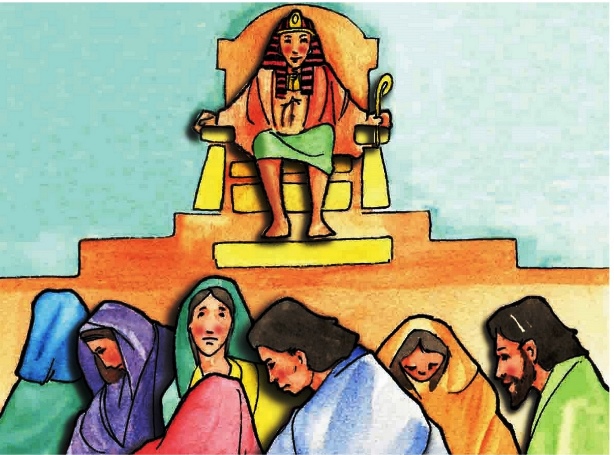 Moisés: 
Su rabia, vocación y actuación
Las actitudes de Moisés: 

La rabia, el servicio y la nostalgia:
Asesina a un egipcio.
Solidaridad con su hermano hebreo.
Huye a Madián.
Ayuda a las hijas de Jetró y se casa con Séfora.

Su vocación:
Forcejeo entre Dios y Moisés.
Dudas de Moisés; certezas de Dios.
           “¿Quién soy yo para ir a faraón?
           “¿Quién eres tú, a nombre de quién voy a ir?”
           “No me creerán, ni me escucharán”
           “No tengo facilidad de palabra”
           “Envía a otro”
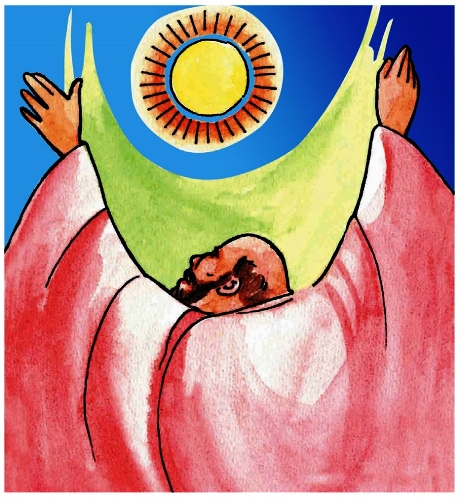 Moisés: 
Su rabia, vocación y actuación
Actuación:

En Egipto:
Paciencia, da nuevas oportunidades.
Firmeza, no hace concesiones.
En el paso por el Mar Rojo:
Da palabras de aliento y confianza.
En el Desierto:
Clama a Dios.
Da al pueblo leyes y mandamientos.
Se queja del pueblo.
Intercede en la batalla.
Capacidad organizativa.
Mediador entre Dios y el pueblo.
Tentación de monopolizar el poder.
Generó dependencia por él.
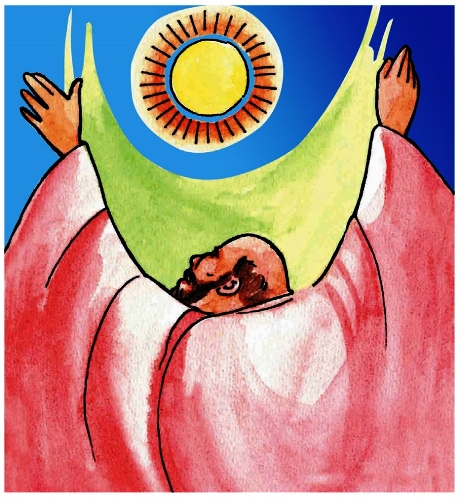 Yavé Dios: 
Estuvo y estará con su pueblo
Las actitudes de Dios:

Dios escucha el clamor de su pueblo:
Atiende el clamor del pueblo oprimido.
La fe del pueblo en Yavé es lo que escucha Dios.

Dios solidario con el pueblo:
Se revela el rostro de Dios. Éx 3, 7 - 15
Dios de los sentidos: Ve, escucha, conoce, baja, libera.




Dios actúa en el pueblo. “Yo soy el que soy”.
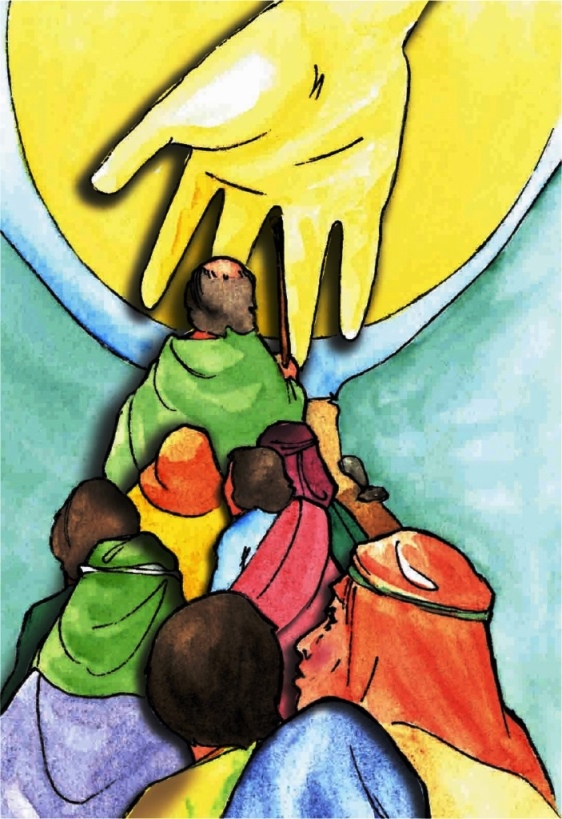 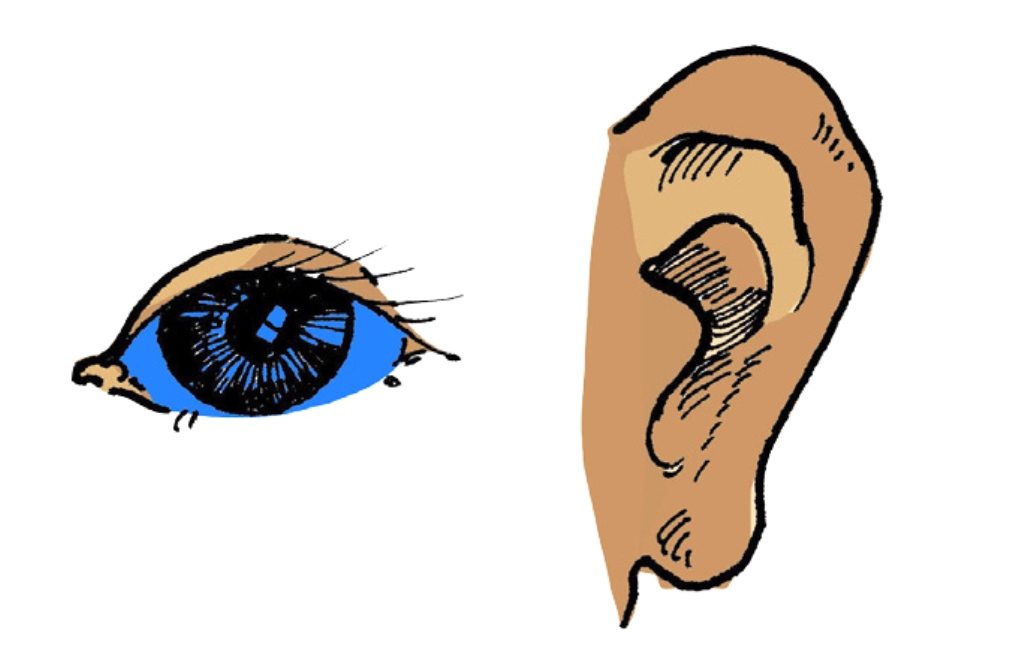 Yavé Dios: 
Estuvo y estará con su pueblo
Dios actúa con mano fuerte:
La manifestación de su poder se ve en las plagas y el paso del mar.




Dios de la Alianza:
Soluciona los problemas: cura, alimenta, da agua, protege.
Realiza una alianza con su pueblo.
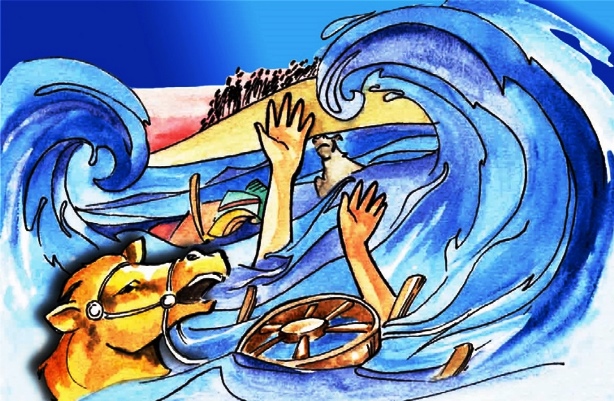 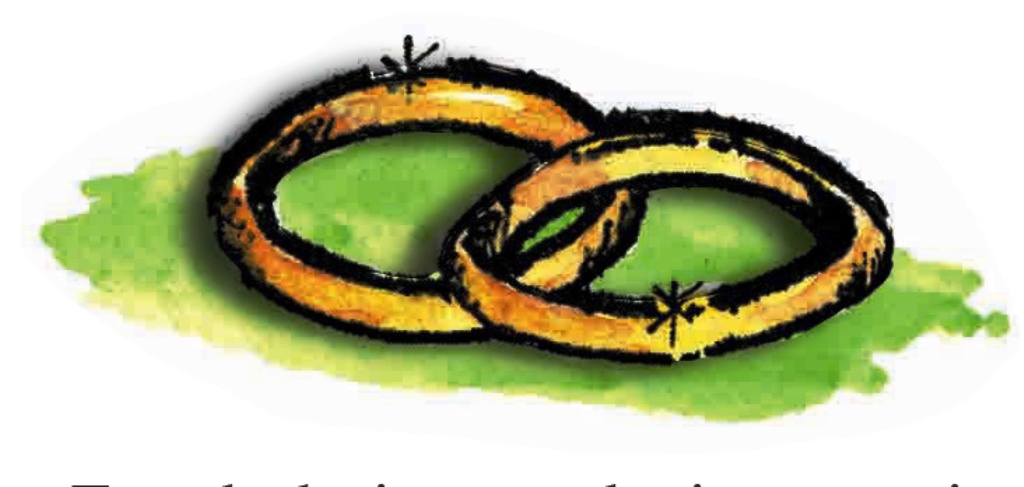 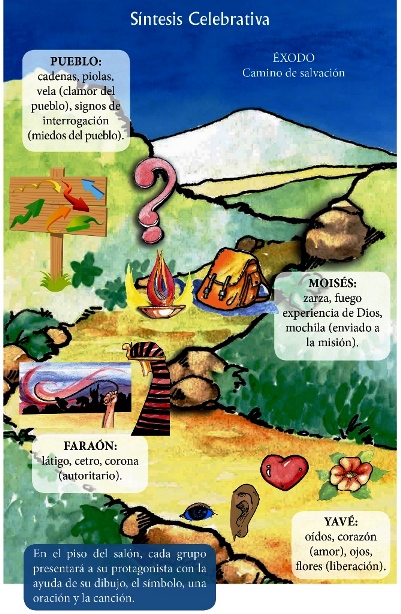 Tema 3
Los Éxodos de Ayer y de Hoy
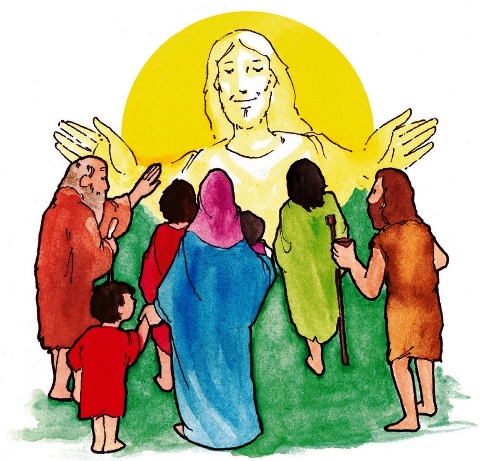 Proyectos de muerte y de vida
Éx 1, 15 – 2 ,10
Mujeres de todos los estratos sociales luchan por defender la vida y se oponen a las leyes de muerte del faraón.
Las parteras Sifrá y Púa.
La madre de Moisés.
La hija de faraón.
Mirian, la hermana de Moisés.
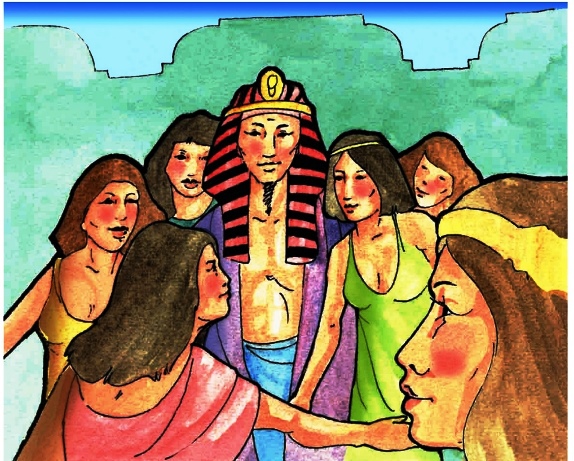 El faraón en su proyecto de muerte: 	
Esclaviza a todos los que viven en sus territorios: egipcios, hebreos, etc. a cambio de comida.
Ordena un control de natalidad, para las mujeres de los esclavos.
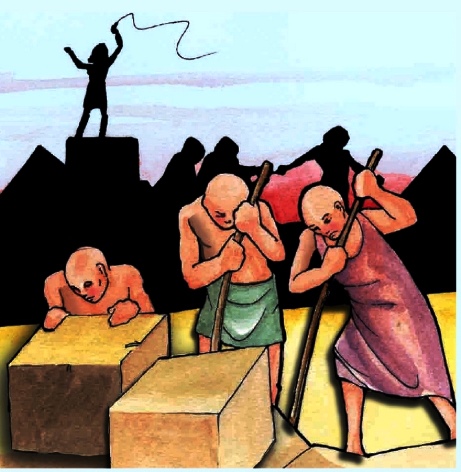 Las Plagas: acciones de resistencia
Éx 7, 8 – 11,10
Las plagas son la intervención de Yavé en favor de los pobres.
Los opresores son:
Ciegos y duros de corazón.
Dispuestos a ahogar cualquier intento de liberación.
No son capaces de entender los deseos del pueblo.
No conceden fácilmente al pueblo lo que exige.
No saben lo que significan las  plagas de la miseria, y ellos serán alcanzados por estas plagas.
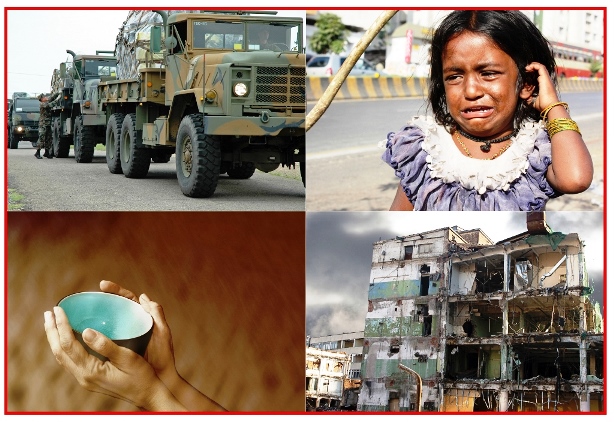 Las Plagas: acciones de resistencia
Las plagas nos enseña que:
Dios quiere que su pueblo salga del sufrimiento.
Sólo en libertad podemos servir a Dios.
Las autoridades opresoras se oponen al plan de Dios.
El pueblo debe resistir hasta conseguir su libertad.
Son útiles para dar fe y unión al pueblo.
Son herramientas contra el proyecto de las autoridades opresoras.
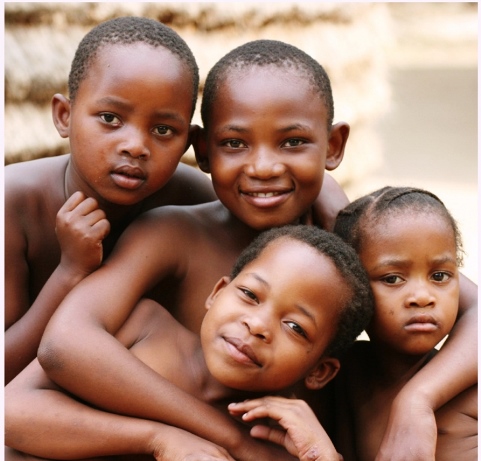 La Pascua: la fiesta del pueblo liberado
Es la fiesta más antigua del pueblo.
Es la memoria del hecho más importante de su historia de Israel: la liberación de Egipto.
Al principio era familiar y se celebraba en las casas, la presidían el padre, la madre o los ancianos del clan.
Utilizaban elementos que les recordaba su liberación:
El pan ázimo
El cordero y su sangre.
Las hiervas amargas.
El vino.
La Pascua fue siempre un encuentro de esperanza en tiempos de opresión.
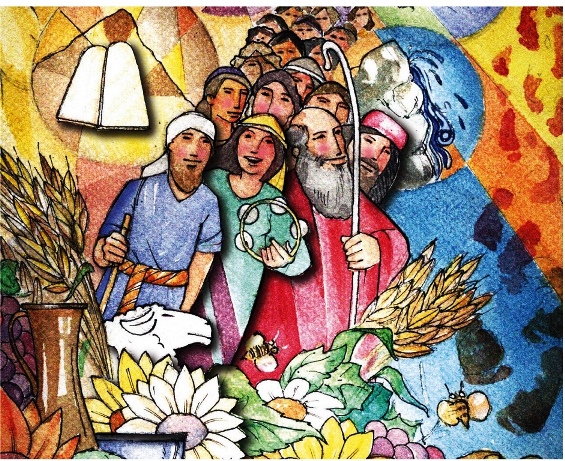 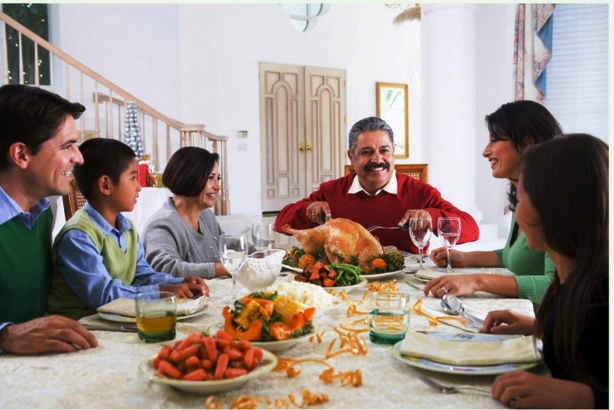 Paso por el Mar Rojo
La décima plaga marca la salida de Egipto. Y el paso por el Mar Rojo.
El faraón deja salir libres a los esclavos.
El faraón se arrepiente y decide perseguirlos para que regresen a la esclavitud.
Los esclavos deben superar el miedo al faraón y confiar en Dios.
Moisés devuelve la confianza al pueblo, tiene una fe inquebrantable.
Dios es la fuerza liberadora de los oprimidos.
El paso que dieron para salir de la esclavitud, lo llamaran Pascua. 
Dios los ha liberado y los seguirá liberando siempre.
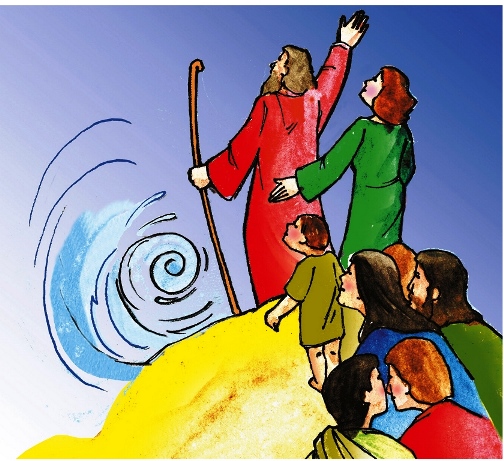 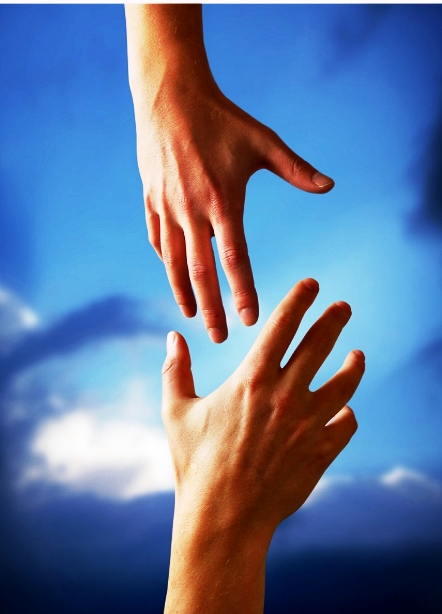 El Maná y el agua de la vida
Estos dos milagros suceden en el desierto.
El pueblo camina, tiene hambre y sed.
Murmuran contra sus líderes.
Tienen miedo a su libertad.
Yavé Dios, soluciona los problemas de hambre y sed.
El pueblo acumula igual que faraón en Egipto.
No confían en Dios y sus líderes.
El maná y el agua se convirtieron en símbolo de una nueva sociedad, en la que todos comparten sus bienes y confían en Yavé.
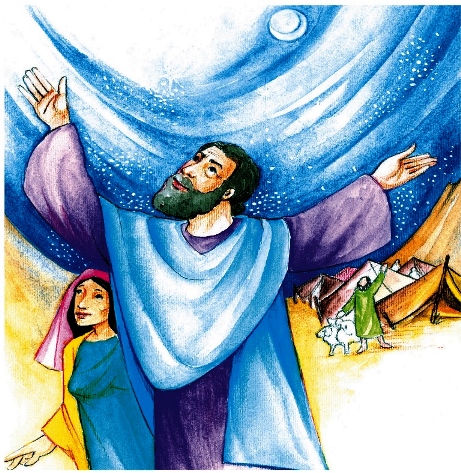 Tema 4
Los Diez Mandamientos 
para construir pueblos libres
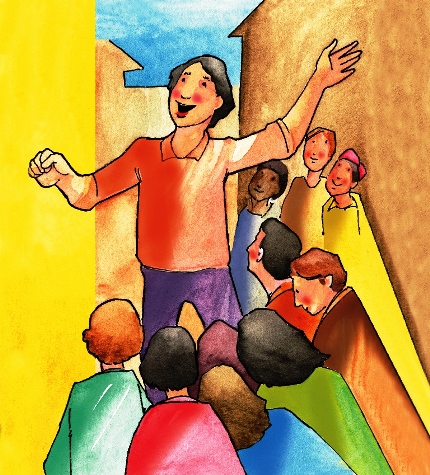 Alianza y los Diez Mandamientos
Los esclavos en su camino hacia la libertad fueron haciendo alianzas con:
Clanes seminómadas: Abrahán, Isaac y Jacob.
Campesinos cananeos.
Se   juntaron  soñando una sociedad nueva.
En el desierto se purificaron de las costumbres aprendidas en Egipto.
Revisaron el pasado de muerte y elaboraron un futuro de vida en libertad.
En el Sinaí reciben las normas que les ayudarán a organizarse y vivir bien.
Estas normas que nacen del diálogo entre varios grupos se convirtió en un compromiso de amor con Dios y el prójimo.
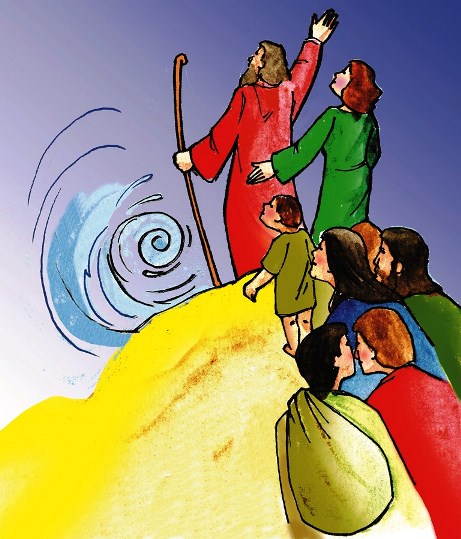 El Decálogo
Las diez palabras están en:
Éx 20, 1-17.
Dt  5, 1-21.
Ambos textos recogen la tradición oral.
A lo largo de la historia estos textos han sido retocados y ampliados de acuerdo a las necesidades del pueblo.
Los autores sagrados para comunicar el mensaje utilizaron comparaciones, símbolos, figuras, etc.
Montaña: Lugar de encuentro (Dios/humanidad).
Nube: Presencia de Dios.
Tempestad, rayos, truenos: Poder, grandeza, manifestación de Dios.
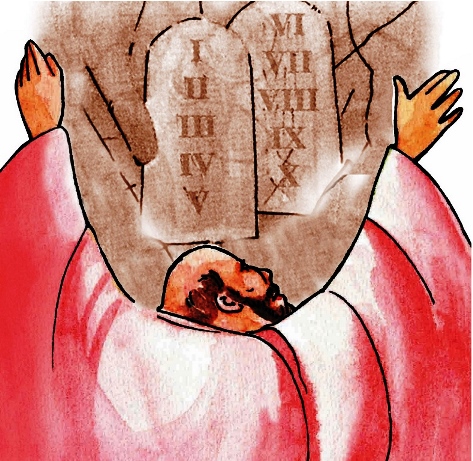 Primer Mandamiento
“No tengas otros dioses fuera de mi”
Segundo Mandamiento
“No tomes en vano el nombre de Yavé tu Dios”
Tercer Mandamiento
“Acuérdate del día sábado para santificarlo”
Cuarto Mandamiento
“Respeta a tu madre y a tu padre”
Quinto Mandamiento
“No matar”
Sexto Mandamiento
“No cometerás adulterio”
Séptimo Mandamiento
“No robarás”
Octavo Mandamiento
“No dar falso testimonio contra tu prójimo”
Noveno y décimo Mandamiento
“No codicies la casa tu prójimo”      
“No codicies su mujer, ni sus servidores, su buey o su burro”
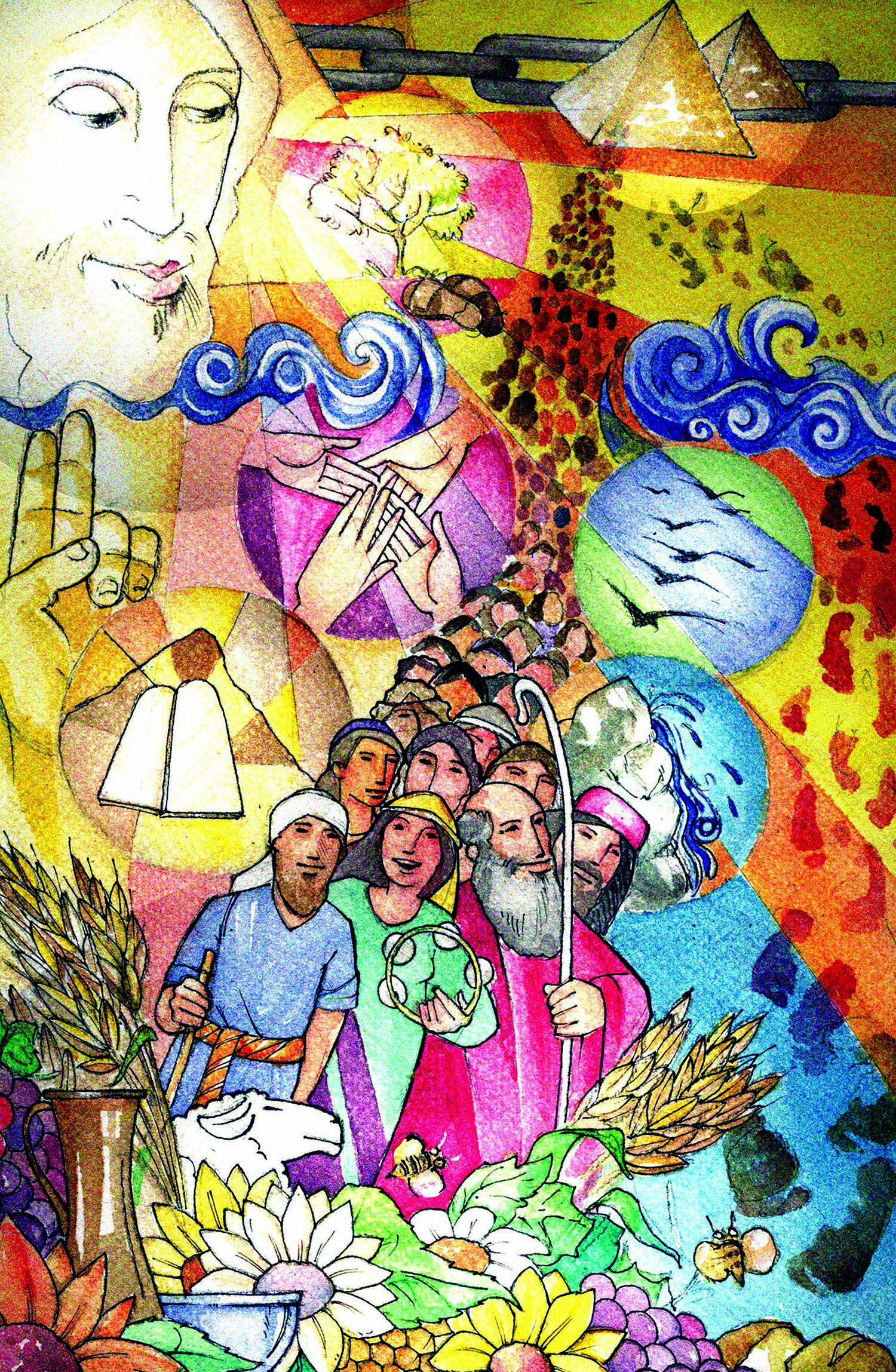 ¡Hasta la próxima!
El Señor nos bendiga